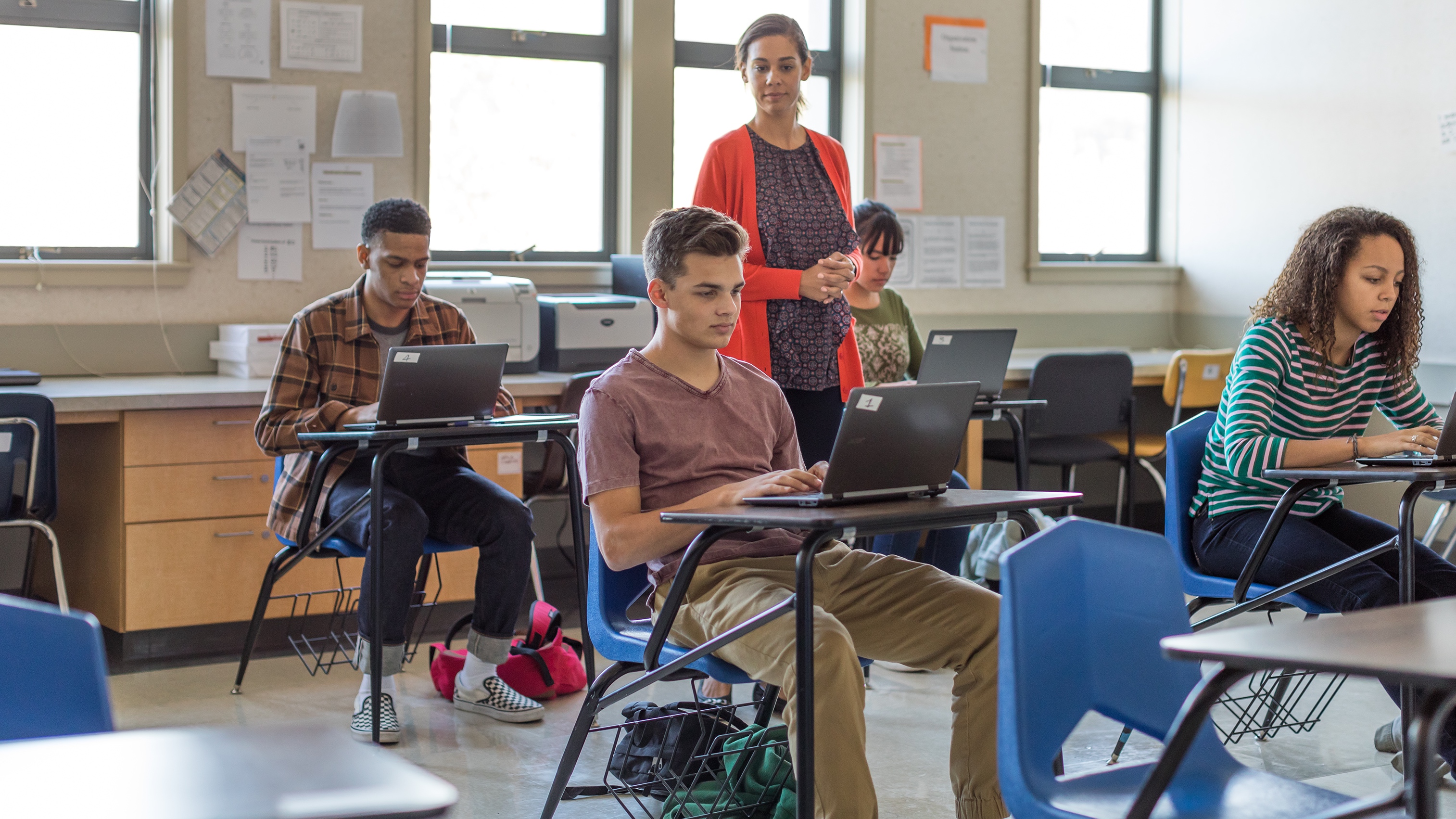 Welcome to the 2019-20 AP® School Year
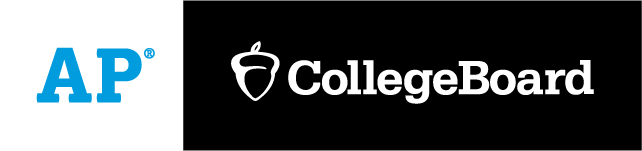 What Our Methacton School Community Needs to Know
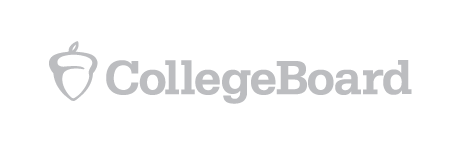 2
Three Changes are Coming to AP in 2019-20

AP teachers will have access to year-round, new resources. These resources will help students master the content and skills needed for success in the course and on the exam.
New registration and ordering system 
Exam ordering is moving from spring to fall.
3
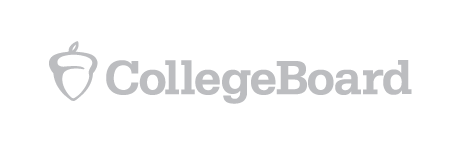 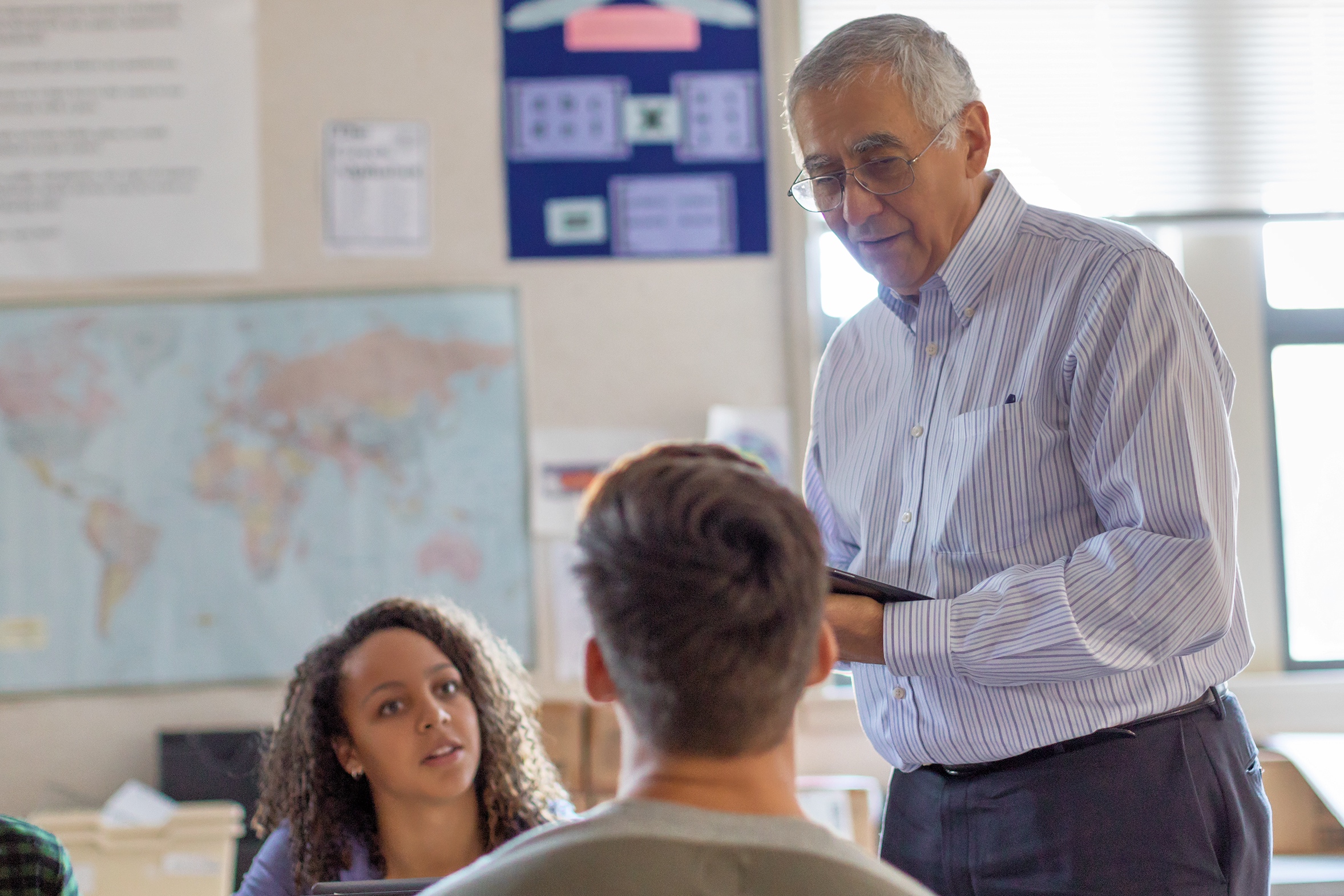 Fall Registration
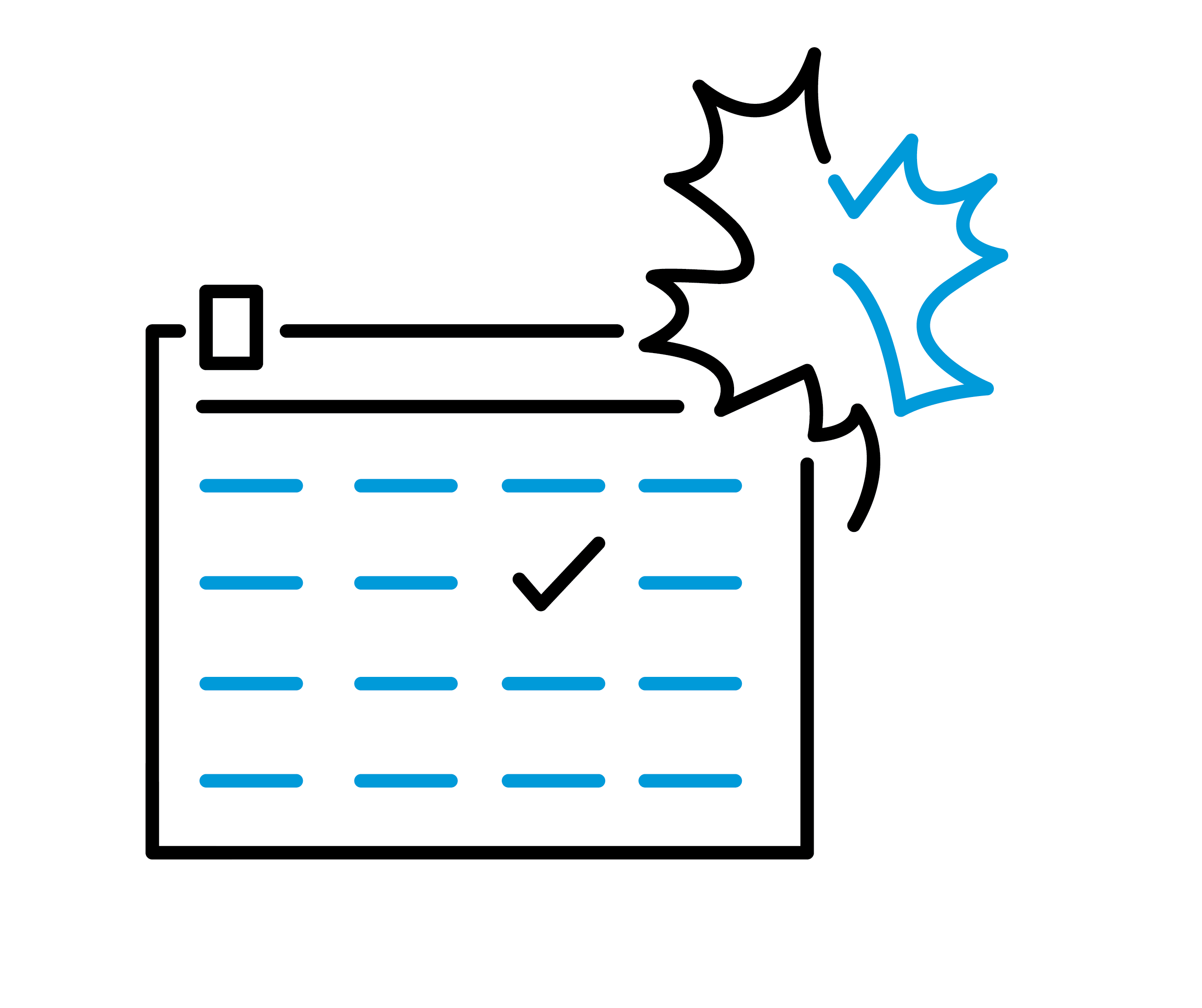 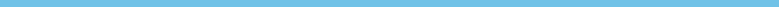 “Fall registration has been a great way to build a culture in AP where everyone was on board and we used the year to prepare for the exam at the end of the year, it was more of an all hands on deck type of mentality. There was an expectation, a common goal of passing the AP test that we were all working together to accomplish throughout the school year. I think this allowed for my students to grow in their confidence, confidence which they may not have otherwise had.”

— Meg Shadid, AP World History and AP Economics teacher
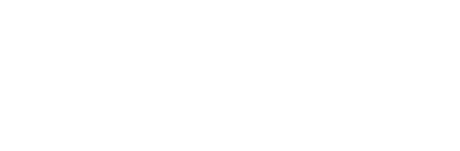 Exam orders will be placed in October utilizing the same online system Methacton has always used. The Fee remains the same $97 per exam and $145 for the capstone courses of AP Seminar & AP Research. 
NEW Exams can be ordered late with an additional $40 Fee (through end of January). 
New Cancellation fee $42 (was $18).
Exam Ordering Dates Will Change
5
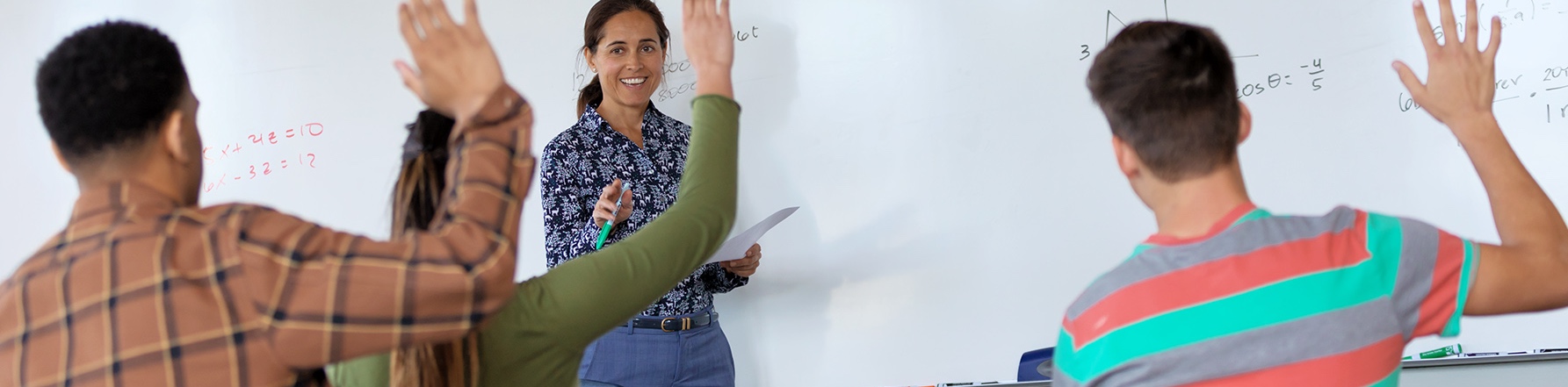 A few clicks unlock the new tools and resources.
AP educators and students sign in and activate the new AP Classroom system at the start of the school year.
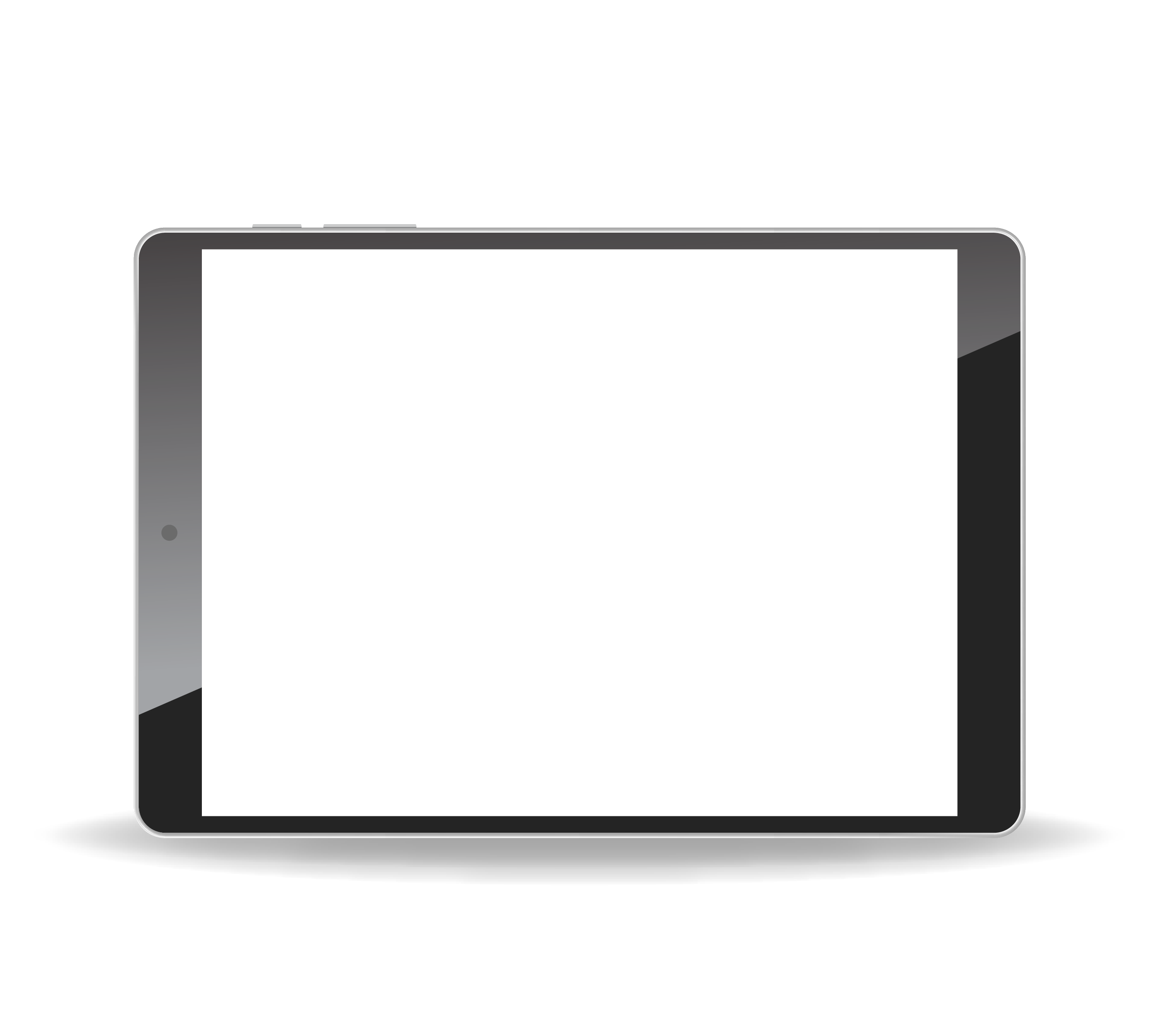 Digital activation will: 
 Give students and teachers access to the new resources throughoutthe school year
 Allow teachers to organize their AP      students by the sections they teach
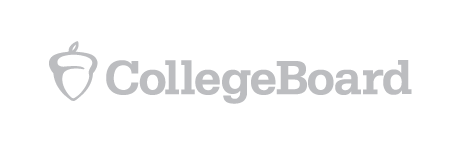 6
What you need for next year
You need a college board student account 
Create one over the summer – you will need your username and password once we begin school
DO NOT create a new one if you already have one…. You need to call account help/email them to reset your username/password
Account help number - 866-315-6068Email: apstudents@info.collegeboard.org
Other places to go - apstudent.collegeboard.org
Students
7